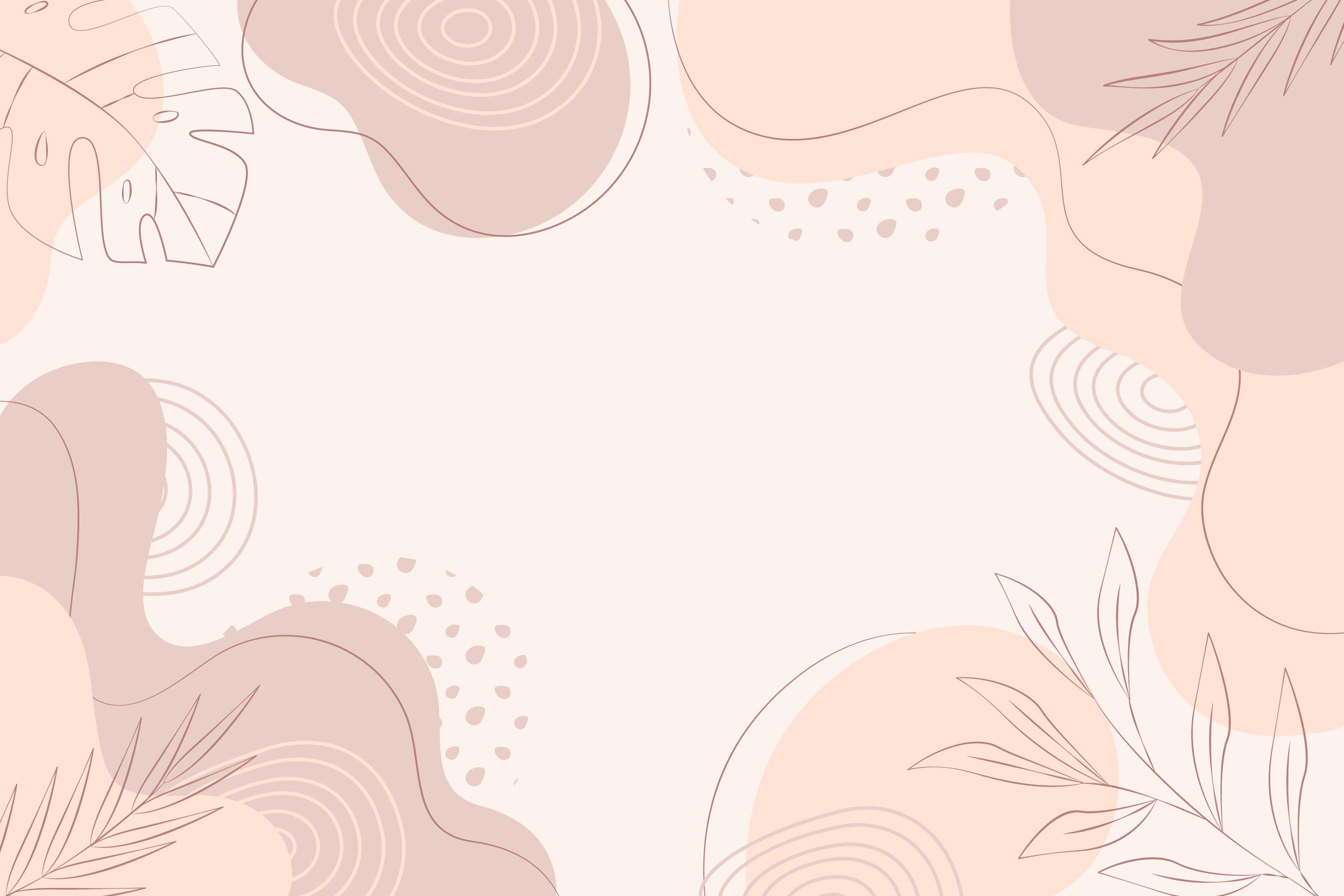 Логопедический пункт 


МБДОУ детский сад «Оленёнок»
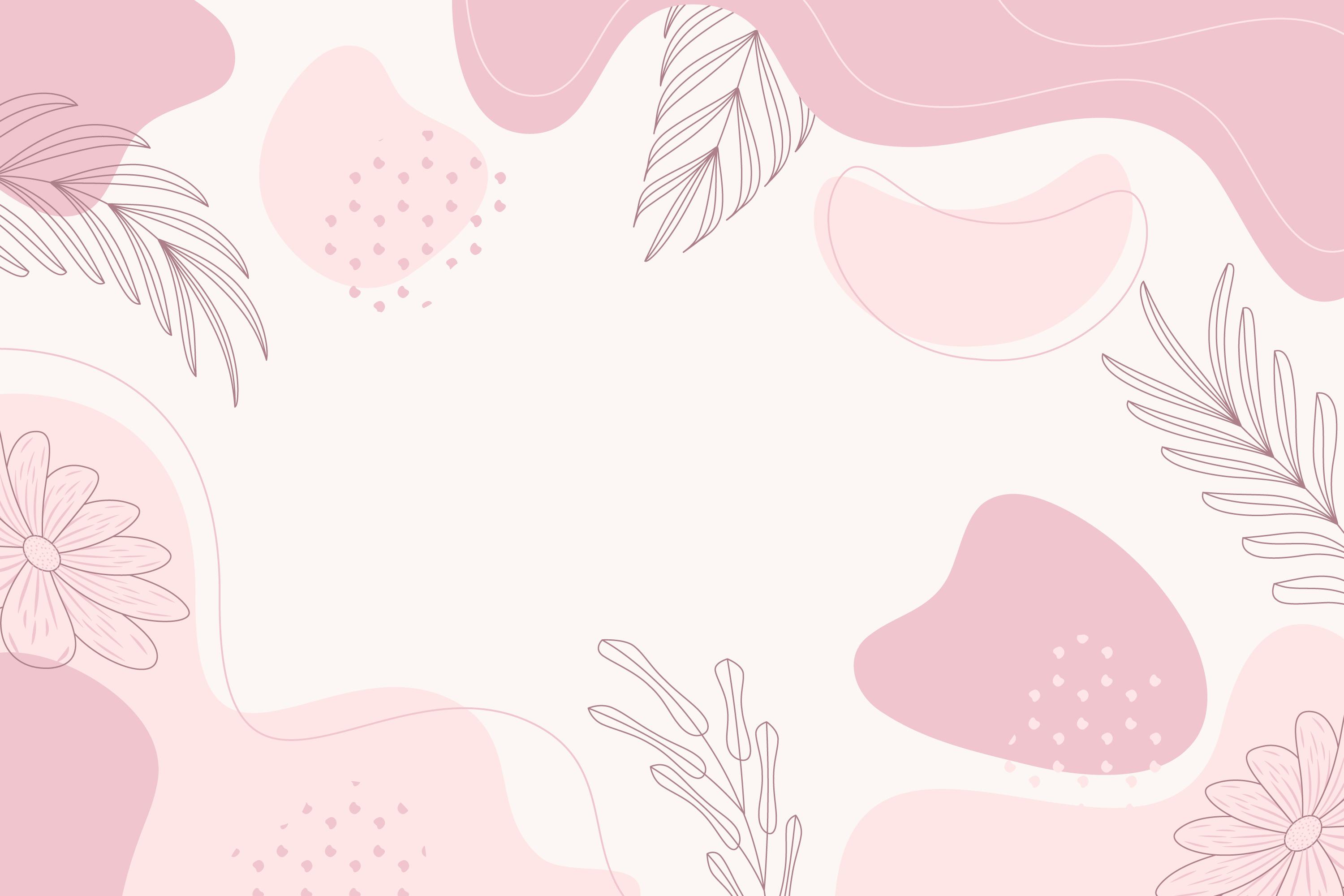 Муниципальное бюджетное дошкольное 
образовательное учреждение 
Детский сад «Оленёнок»

  Ямало-Ненецкий автономный округ, Тазовский район,
 п. Тазовский, ул. Северная, 5
8 (34940) 2-00-10 / 2-00-15
olenenok@tazovsky.yanao.ru
http://taz-olenenok.ru/
https://vk.com/dsolenenok 

Административно-управленческий персонал

Заведующий МБДОУ детский сад "Оленёнок": Тугова Людмила Михайловна, 
тел. +7 (34940) 2-00-10
Заместитель заведующего по ВМР: Турченко Елена Александровна, тел. +7 (34940) 2-00-16
Старший воспитатель: Аблинова Лариса Геннадьевна
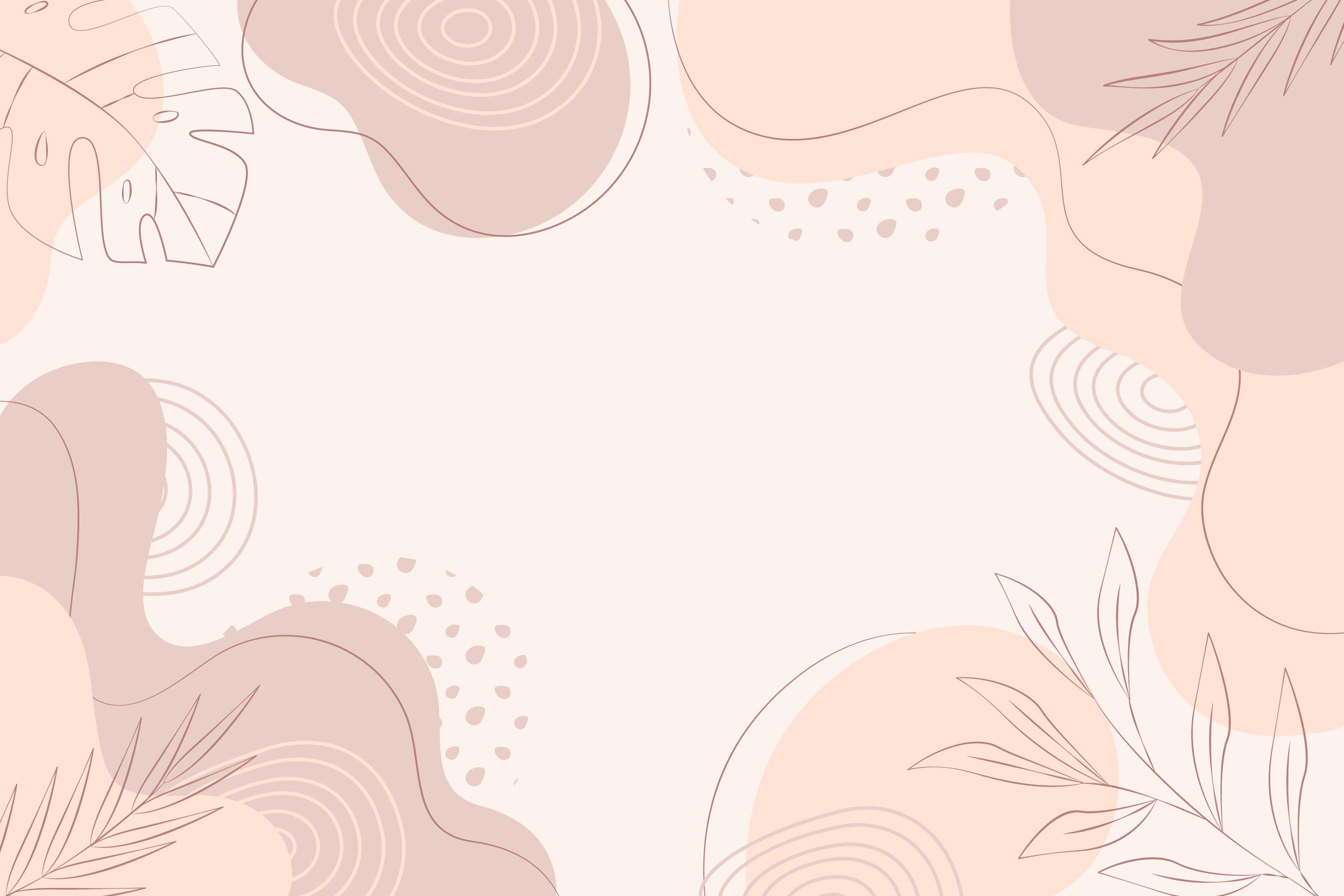 Халидова Екатерина Павловна

Должность: учитель-логопед
Образование: высшее 
Стаж работы: 2 года
Телефон: +7-999-669-84-55
E-mail: katya-halidova@mail.ru
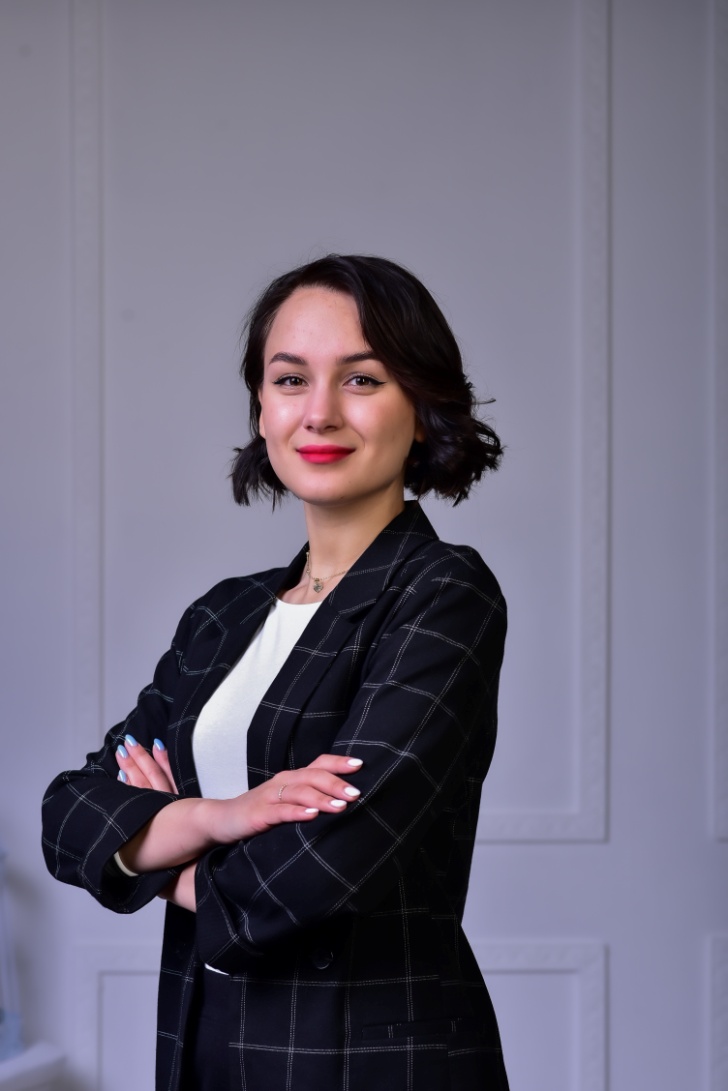 Основные направления деятельности 
логопедического пункта:

 Диагностическое: выявление нарушений в развитии устной речи и отслеживание динамики речевого развития детей;
 Коррекционное:  создание условий, направленных на коррекцию недостатков устной речи, обеспечение индивидуально ориентированной логопедической помощи воспитанникам с нарушениями устной речи ;
 Профилактическое: создание условий, направленных на профилактику нарушений в развитии устной речи и формировании основ письменной речи детей дошкольного возраста;
 Информационно-просветительское: оказание консультативной помощи педагогам и родителям (законным представителям);
 Организационно-методическое: организация и систематизация дидактических ресурсов логопедического пункта
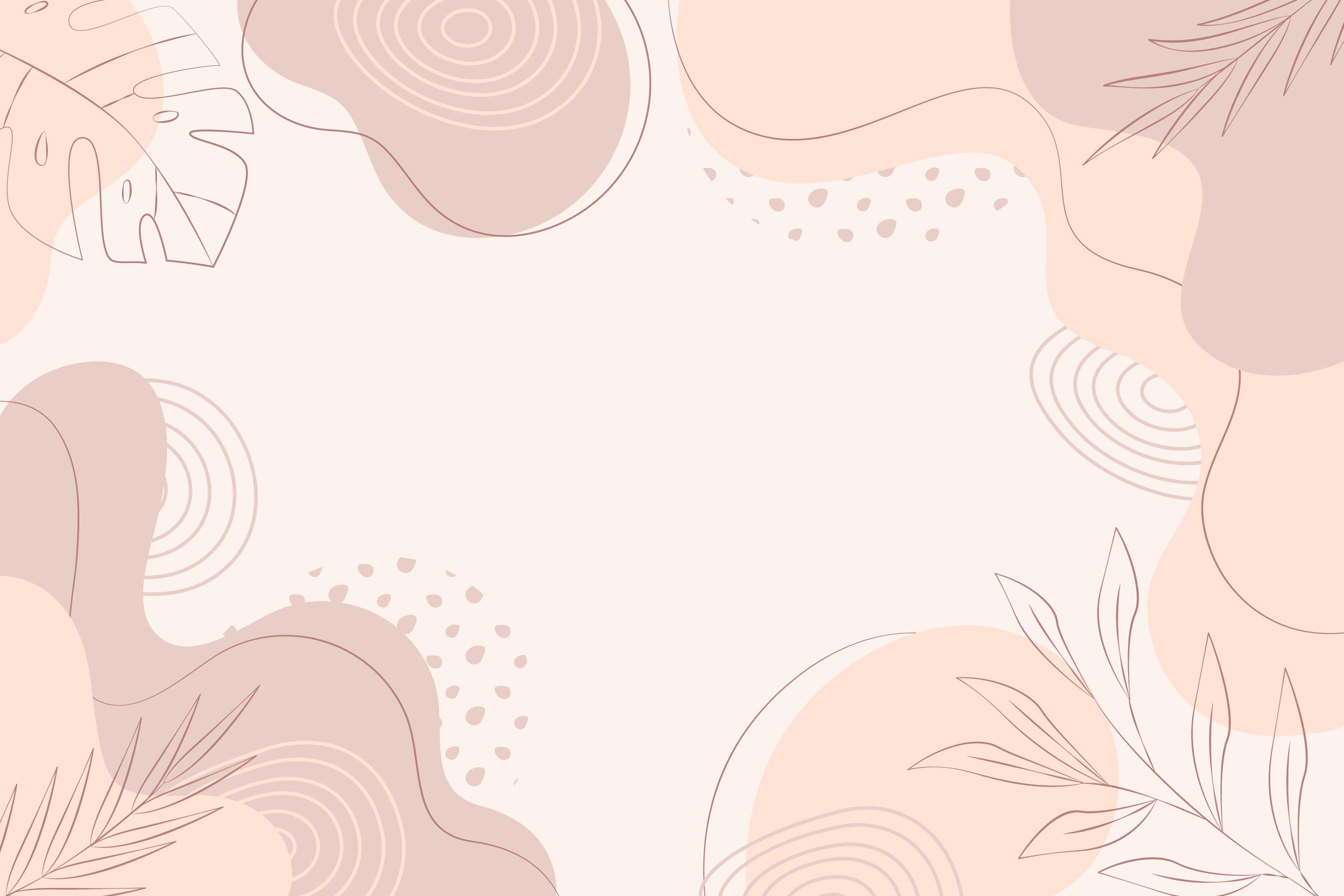 Зона индивидуальной работы

оборудована умным зеркалом ArtikMe, при помощи которого проводится артикуляционная, дыхательная и пальчиковая гимнастика, 
происходит постановка, автоматизация и дифференциация звуков
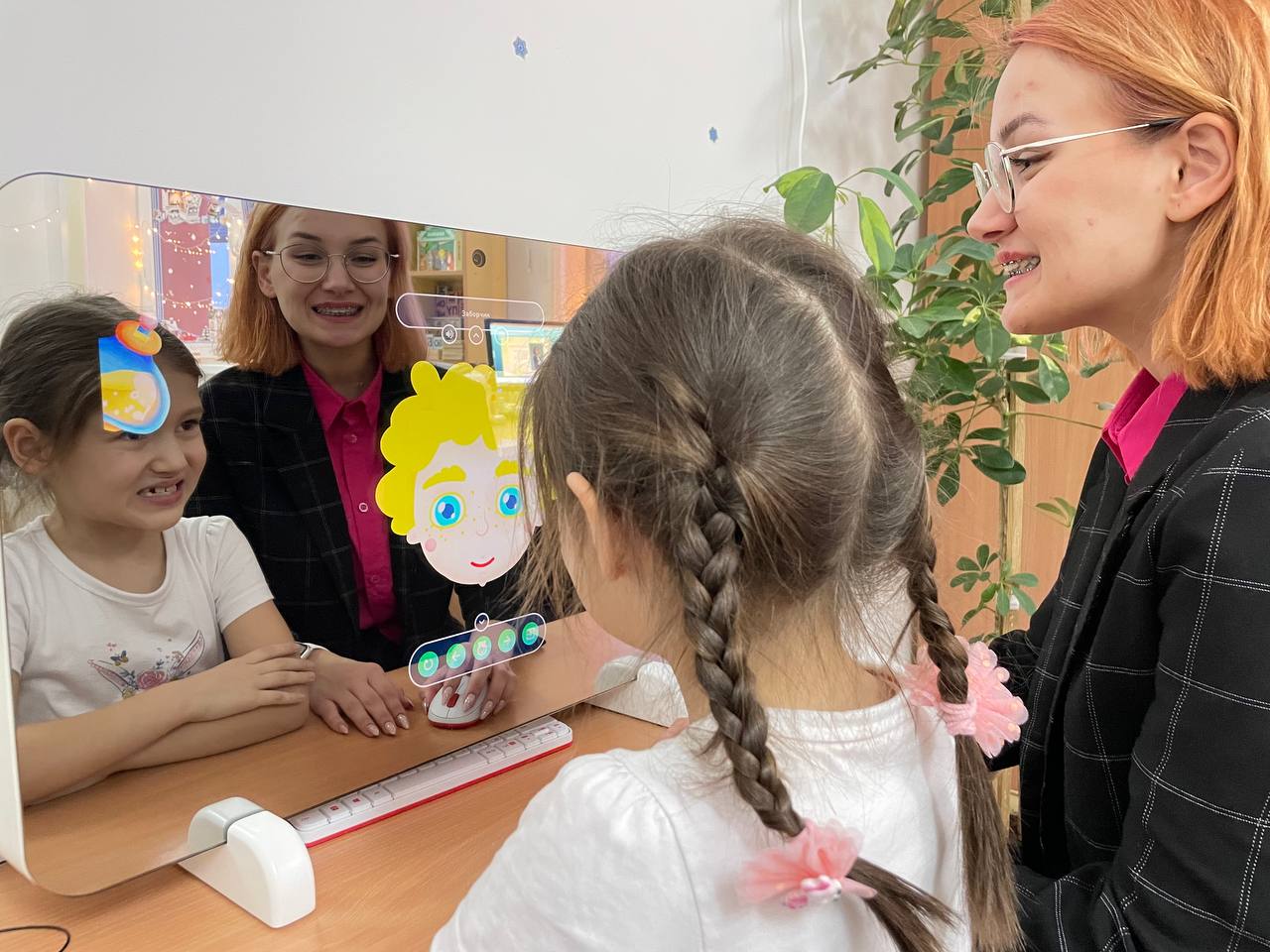 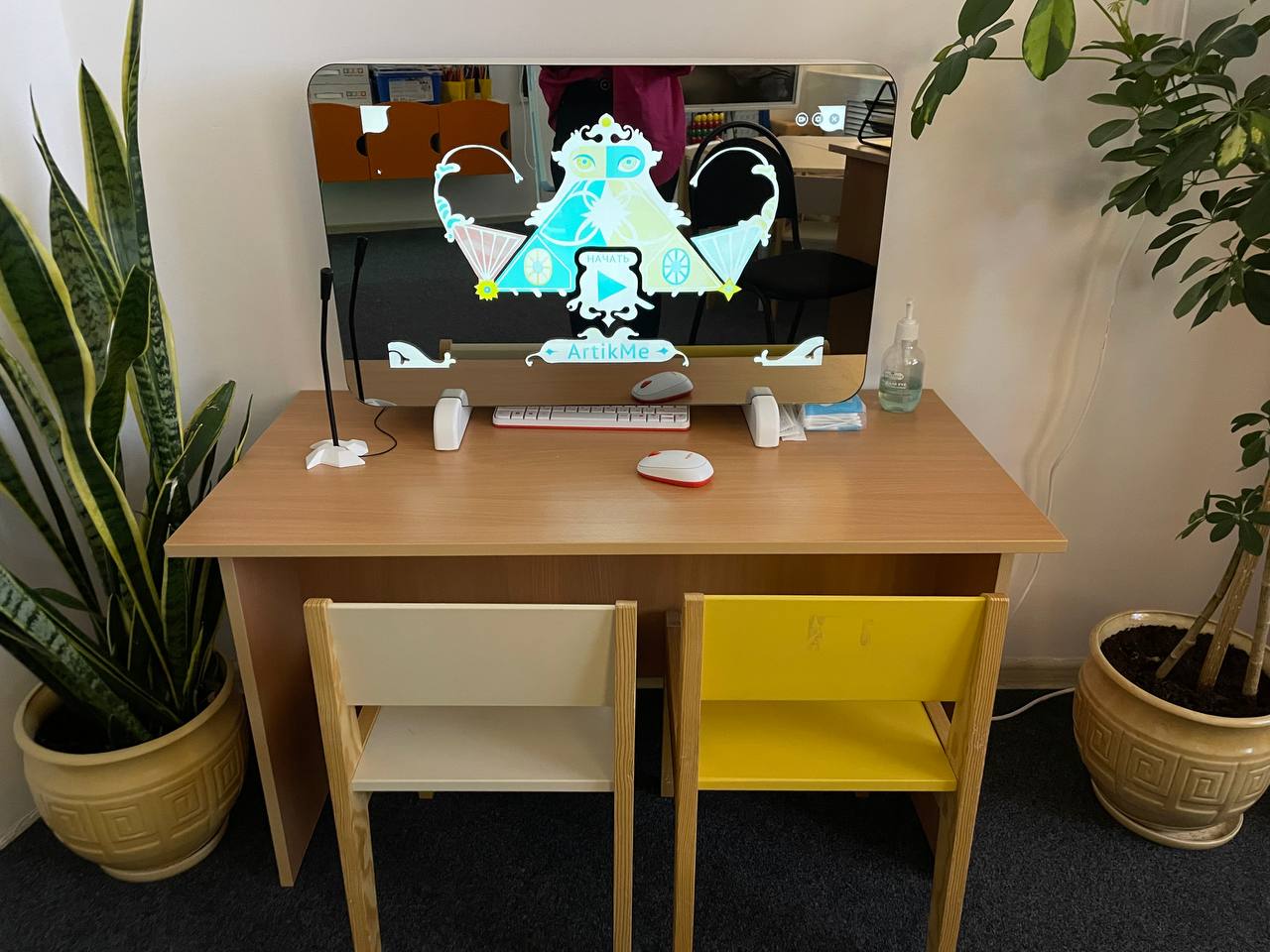 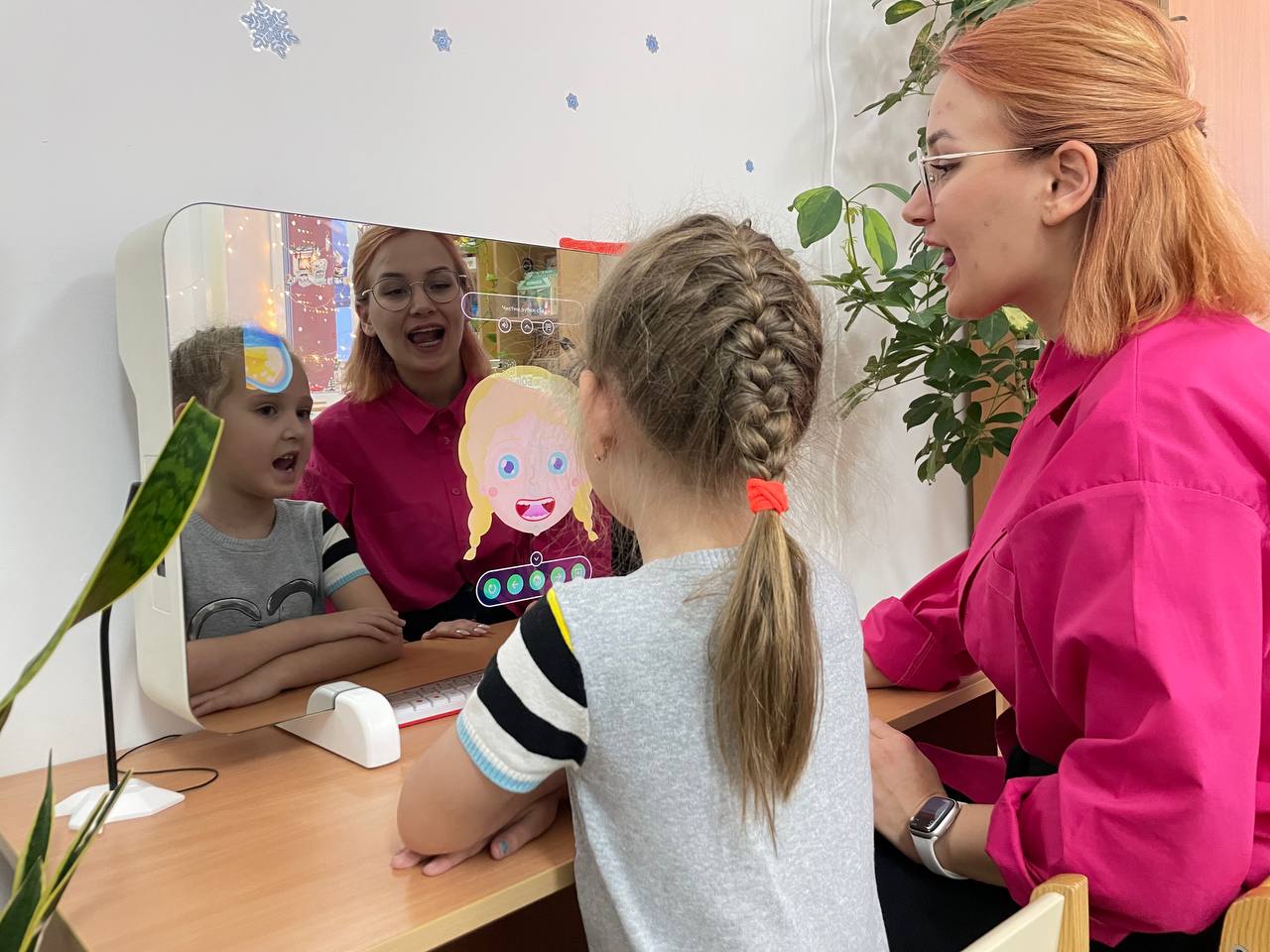 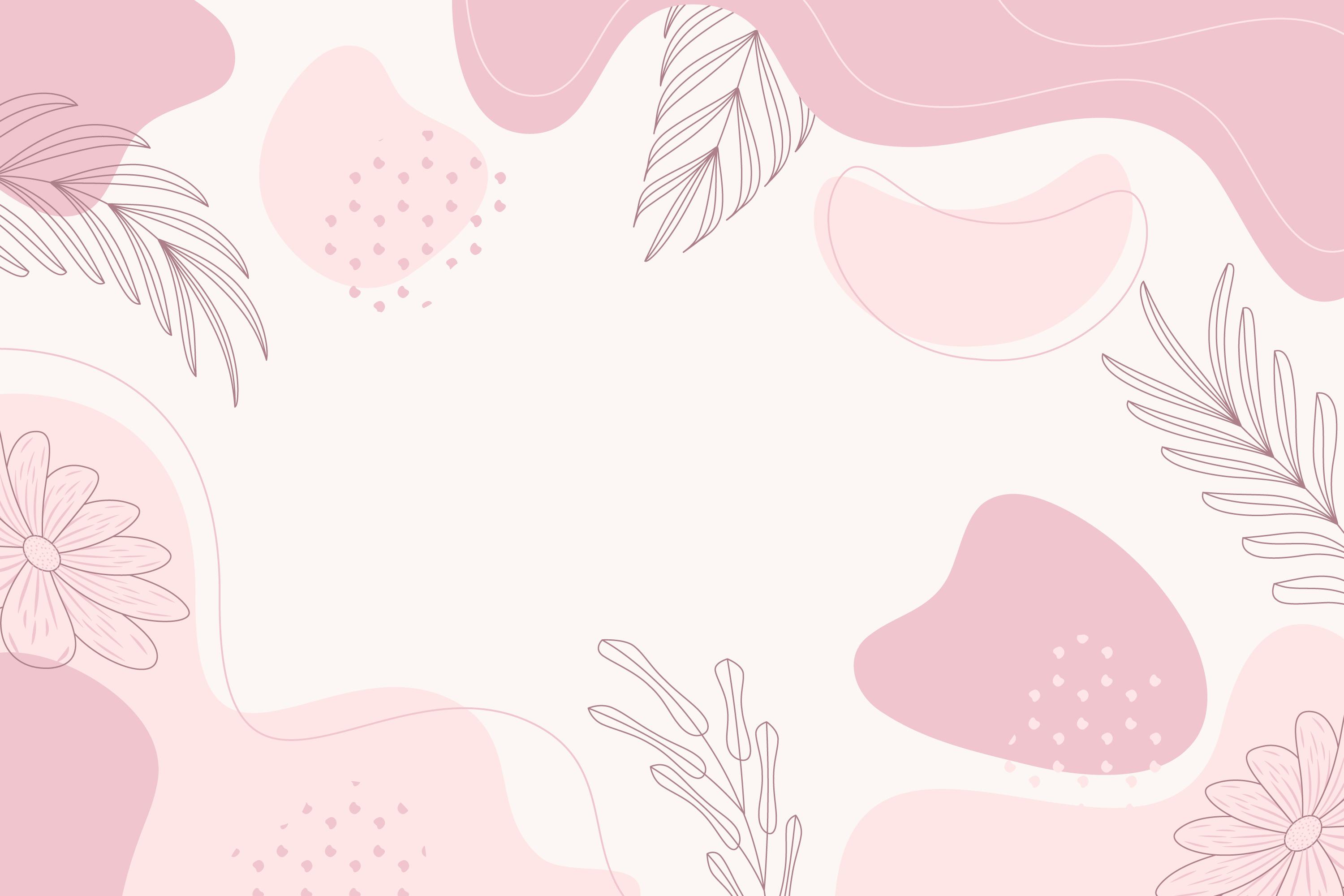 Зона подгрупповой работы
 используется для групповых логопедических занятий по лексическим темам, 
а также по обучению грамоте. 
На занятиях активно используются меловая доска и интерактивная панель Колибри
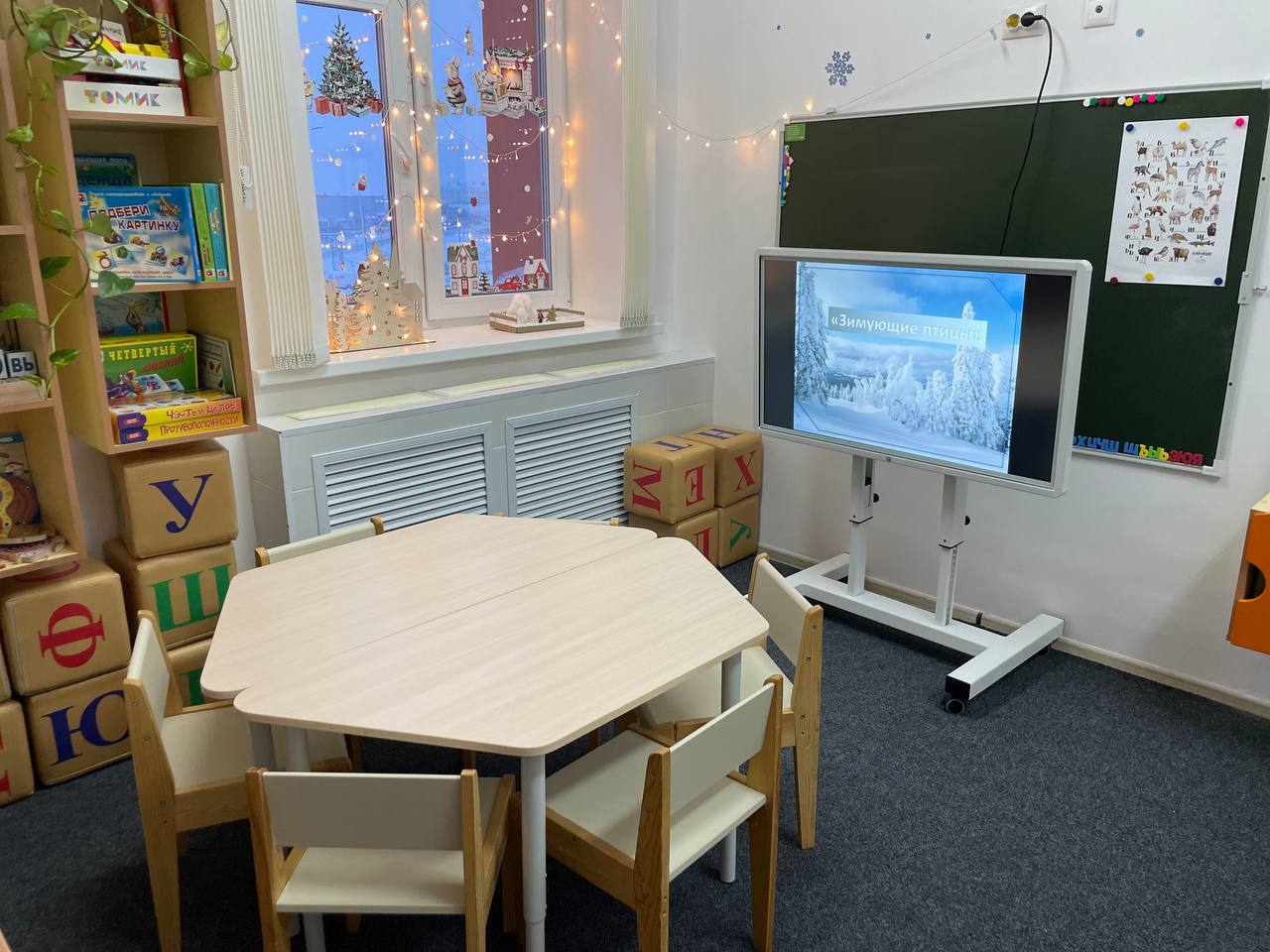 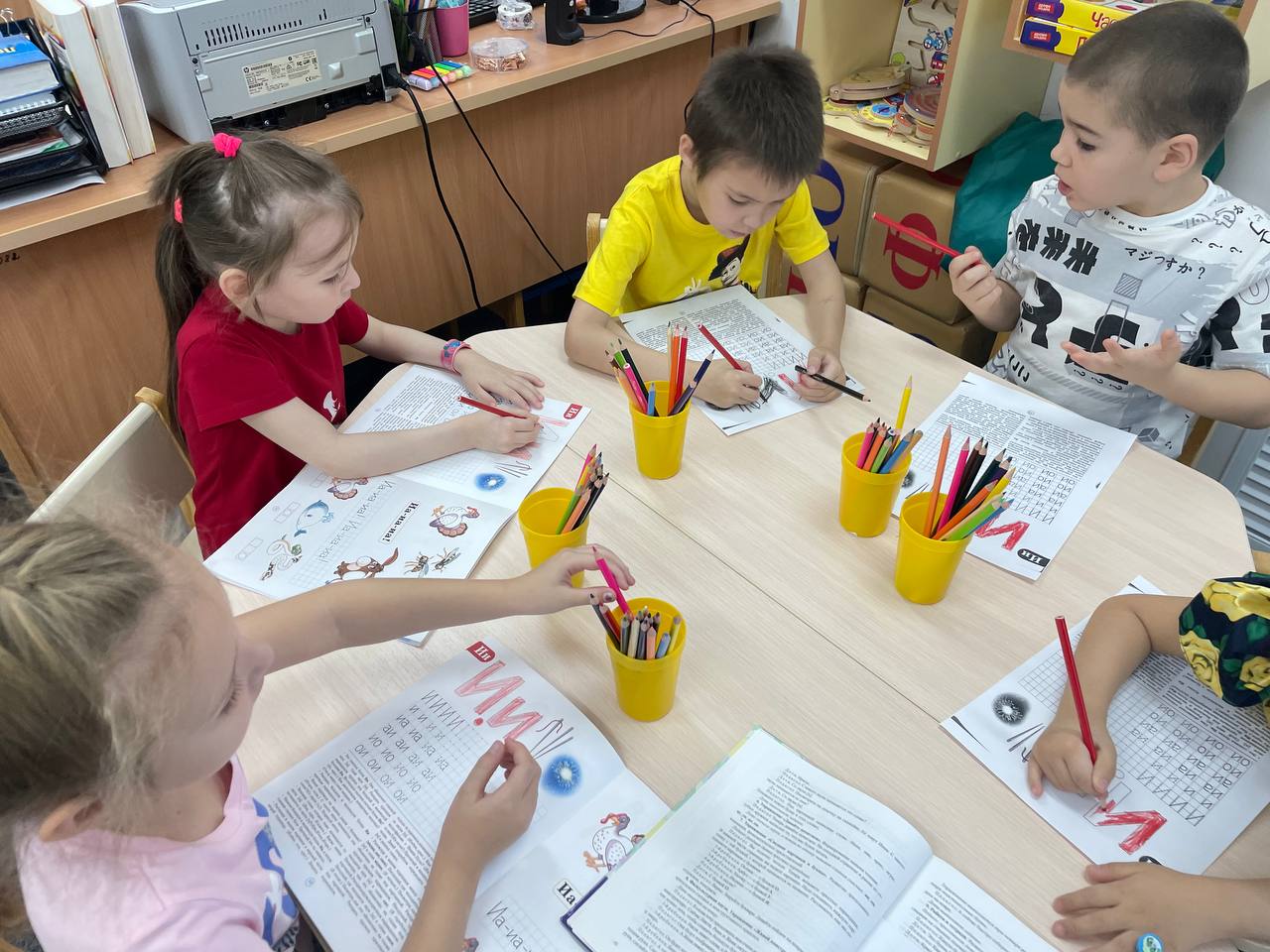 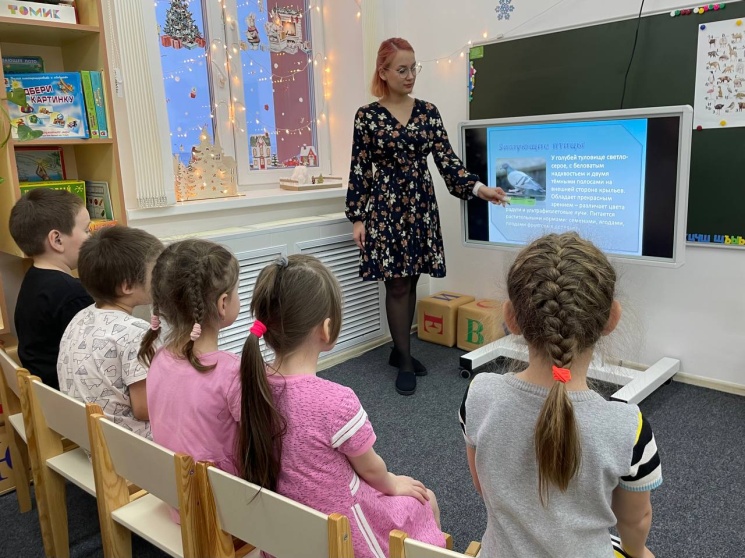 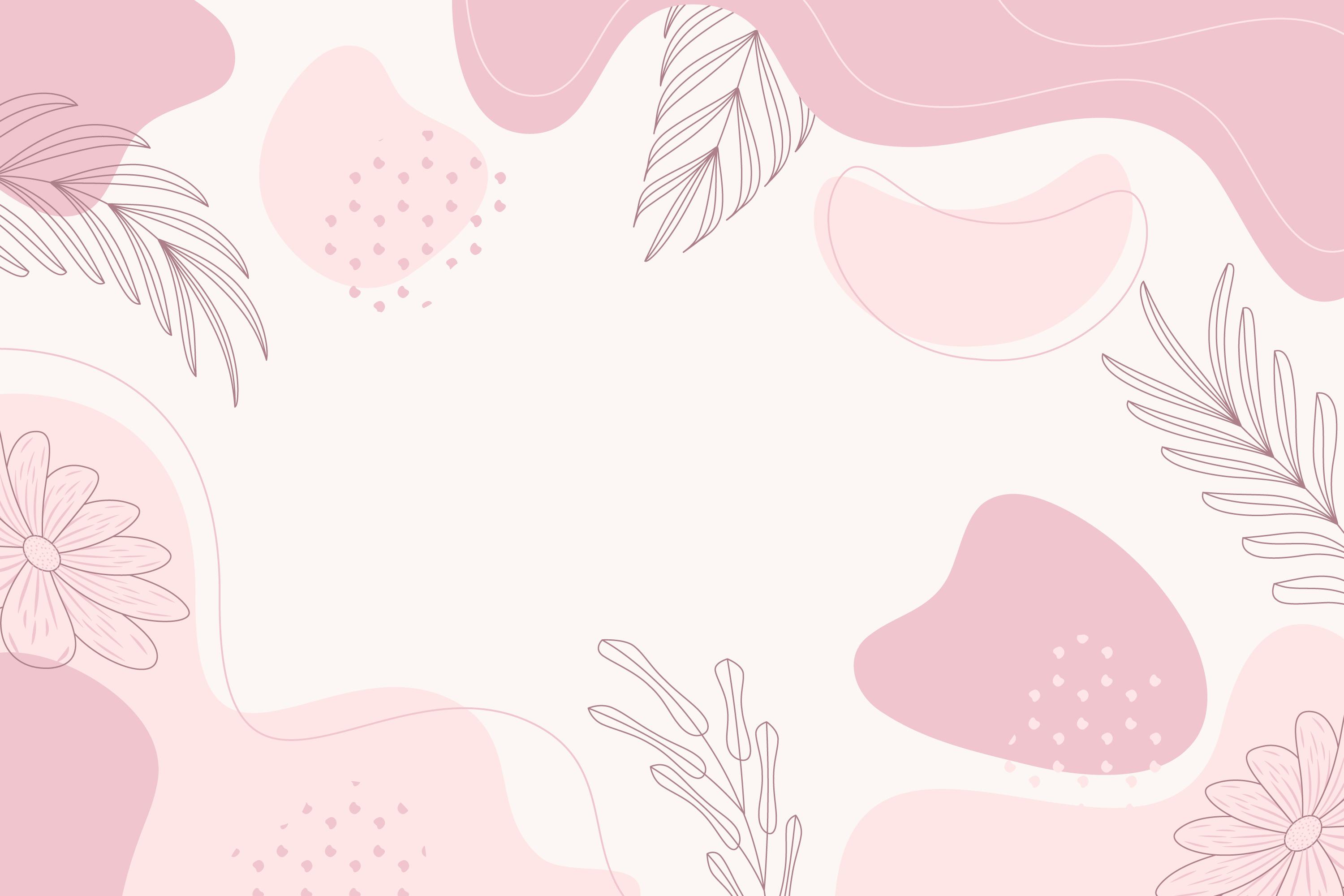 Зона отдыха
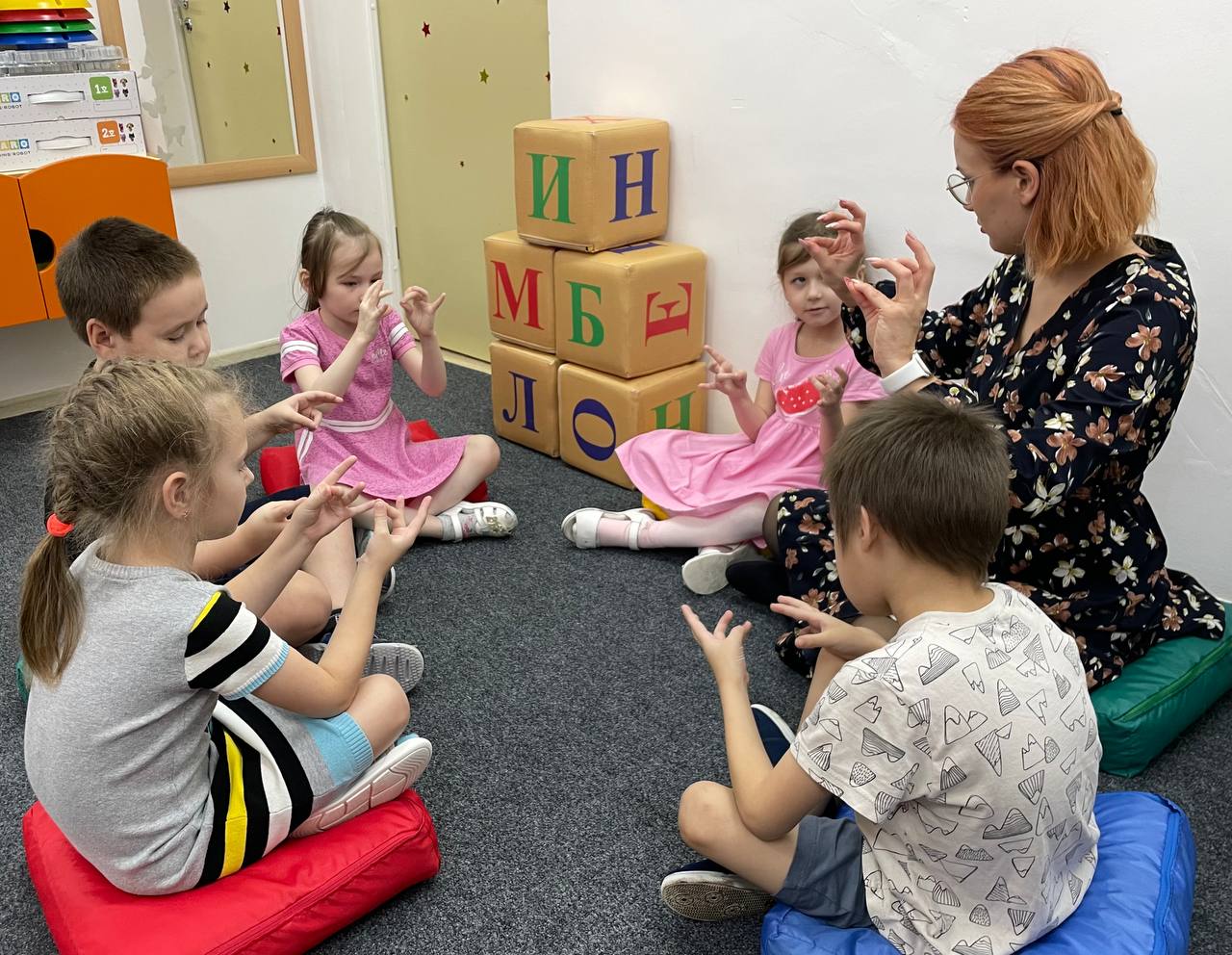 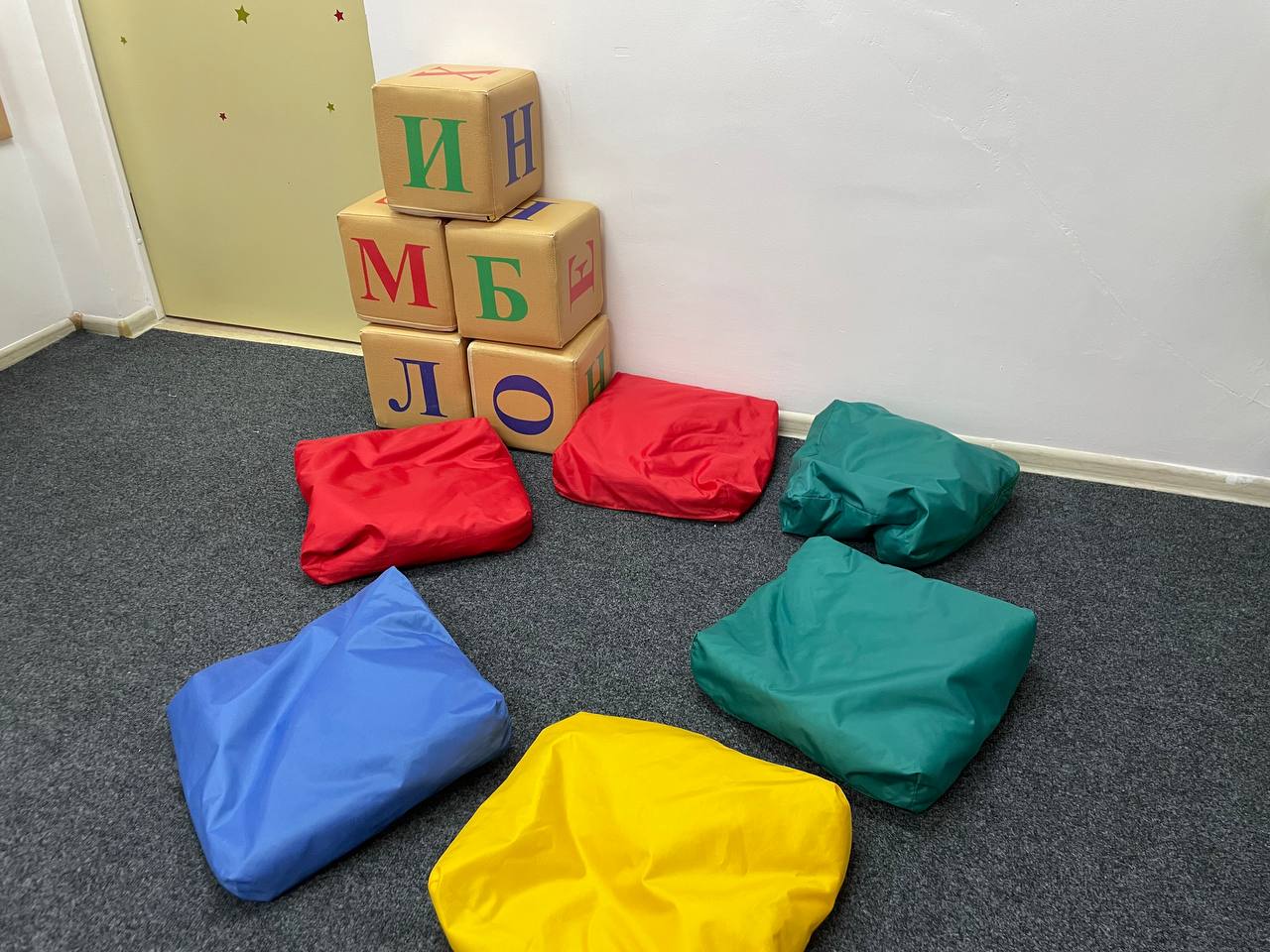 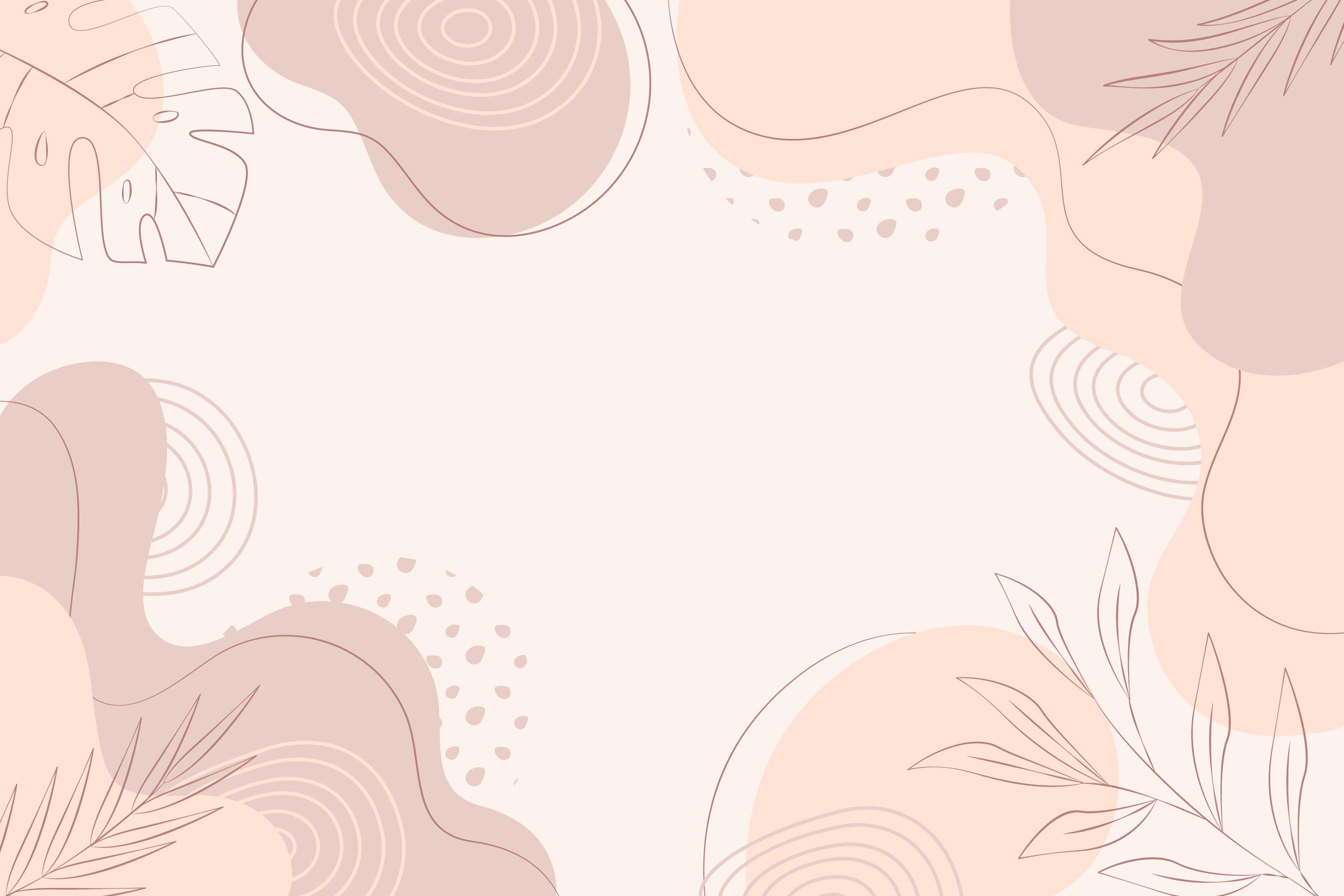 Рабочая зона учителя-логопеда
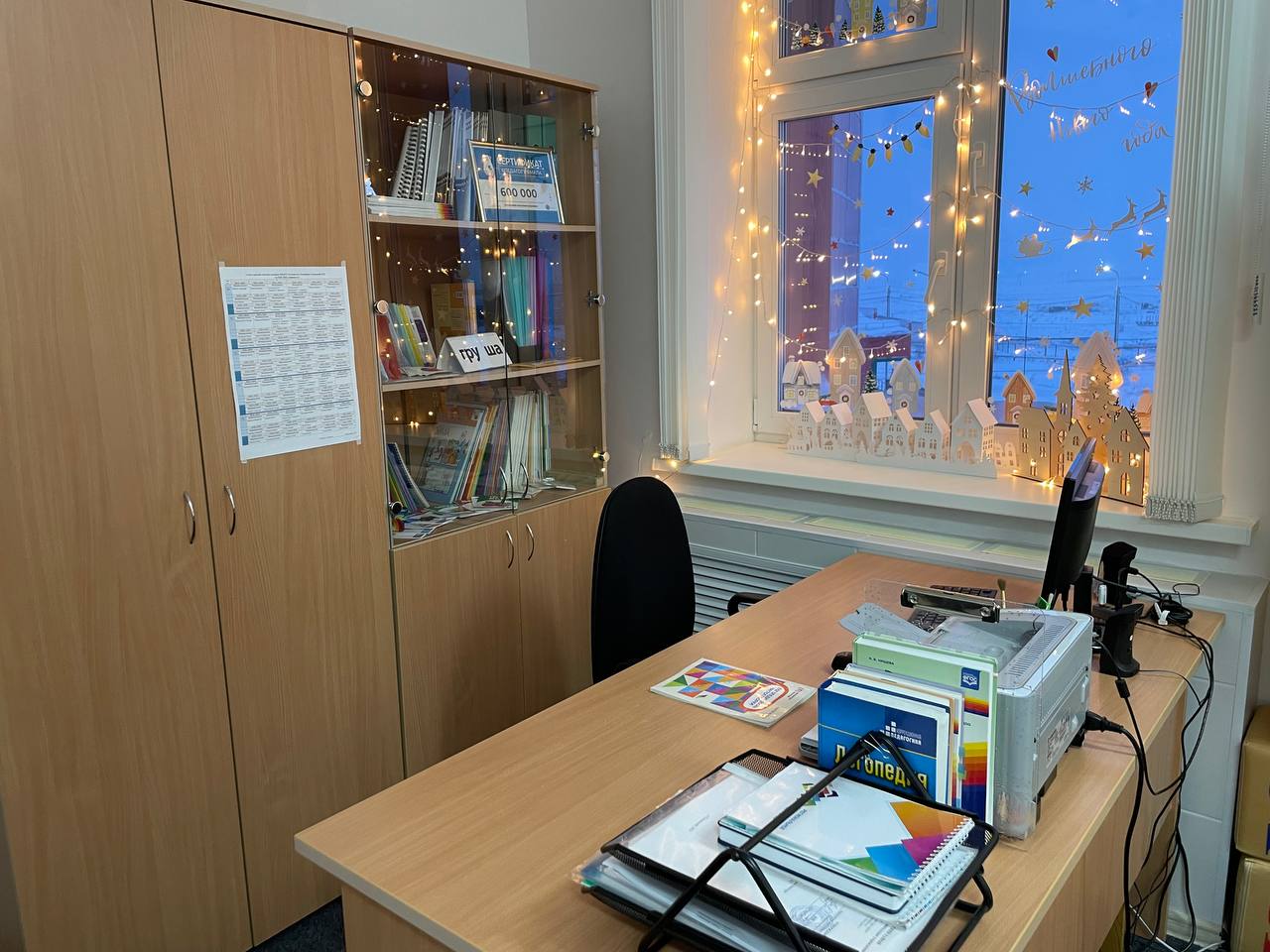 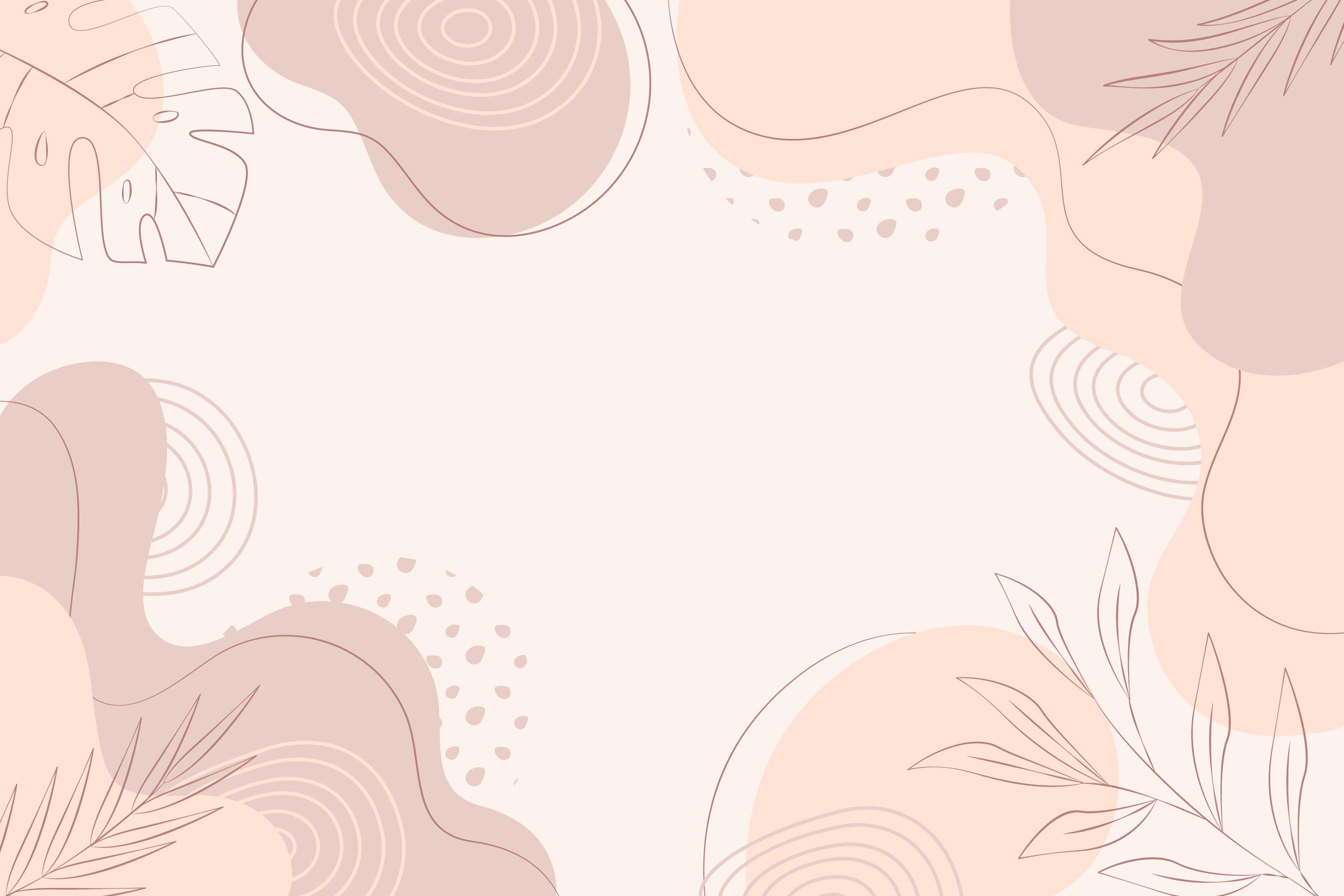 Методические пособия и игры
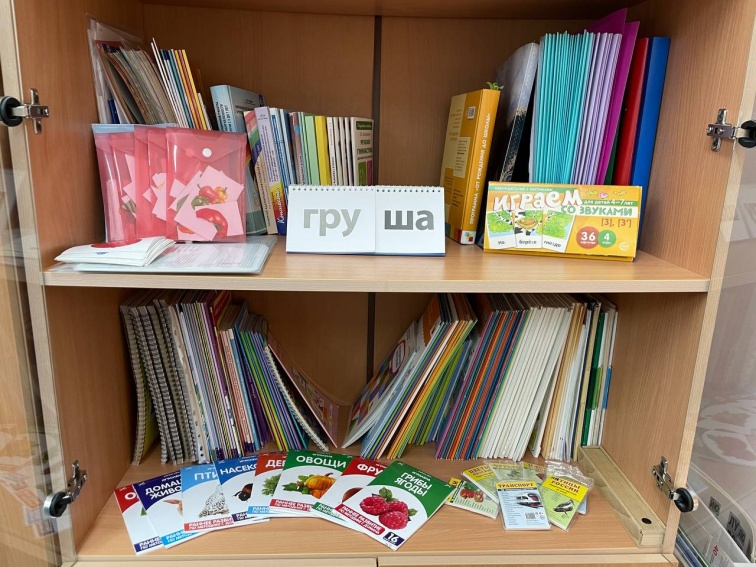 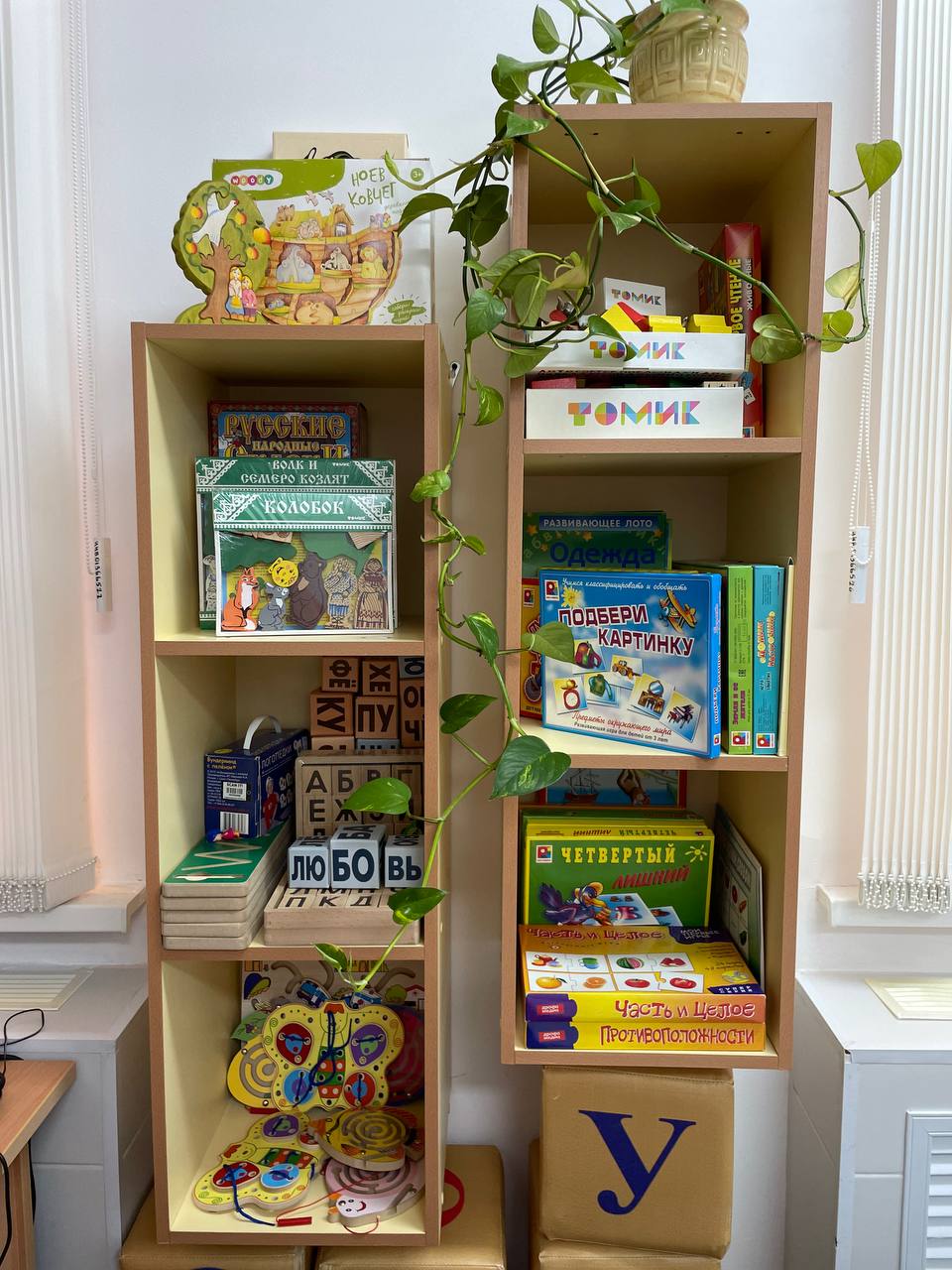 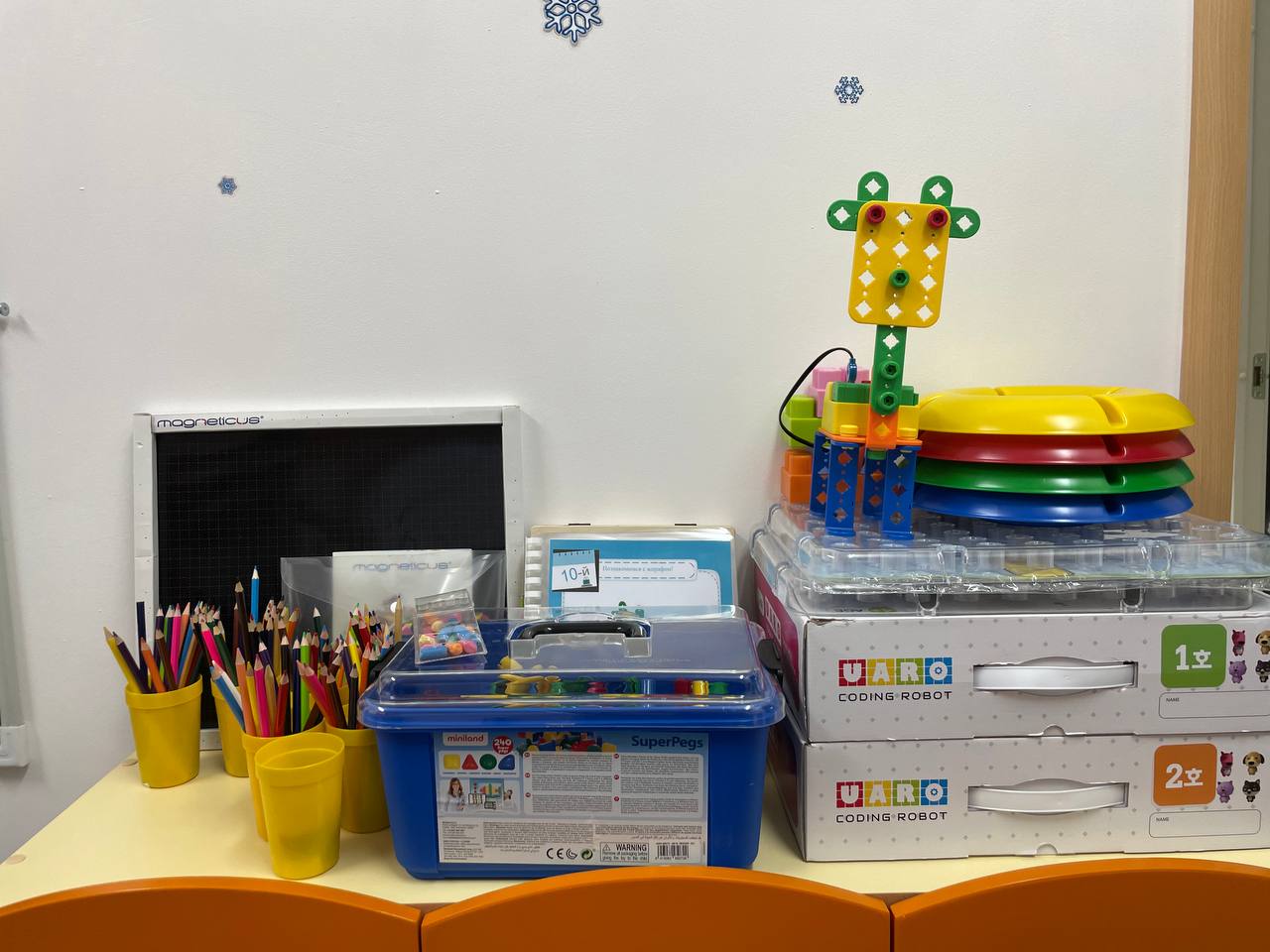